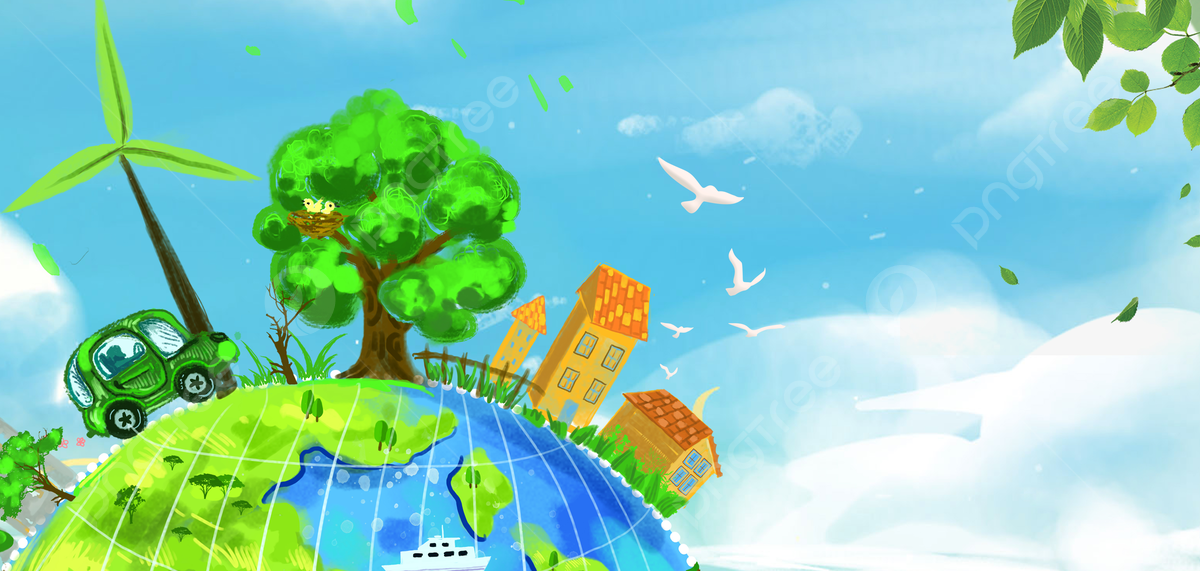 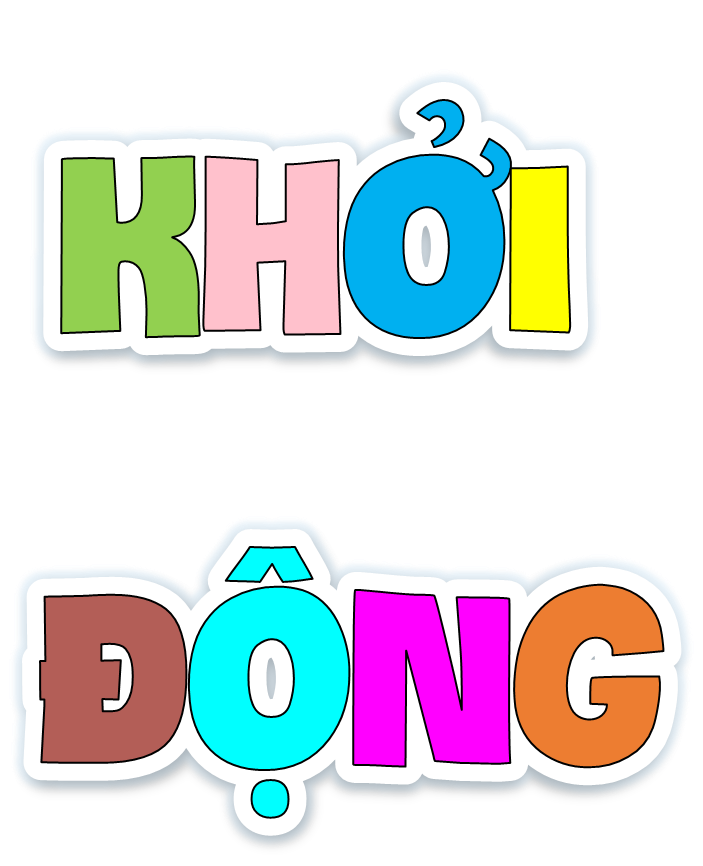 Trong video cho các em biết được những cách bảo vệ môi trường là gì?
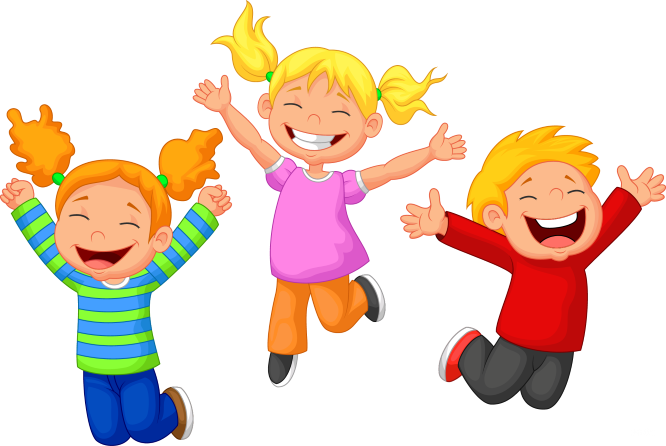 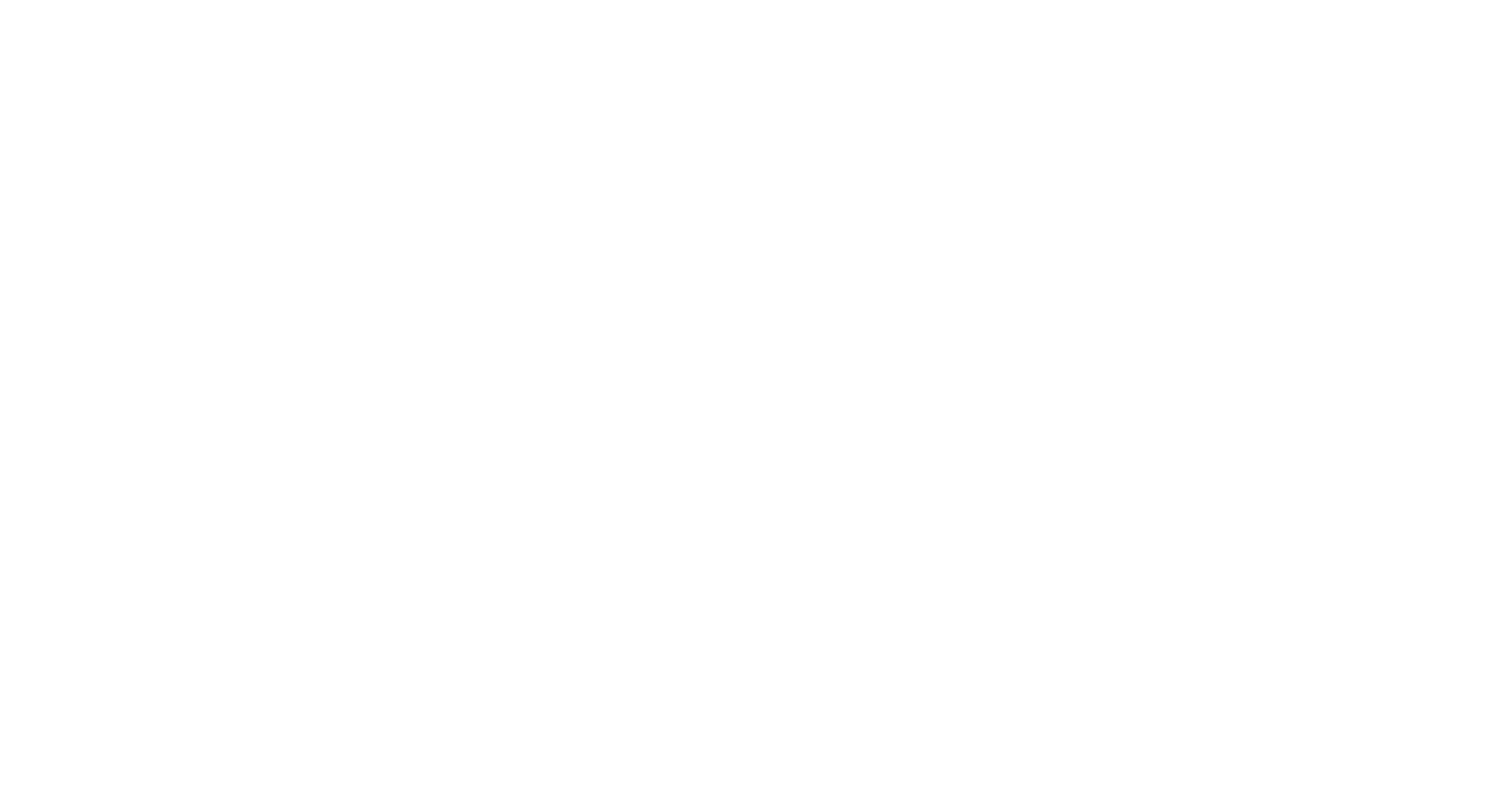 Thứ... ngày... tháng... năm ….
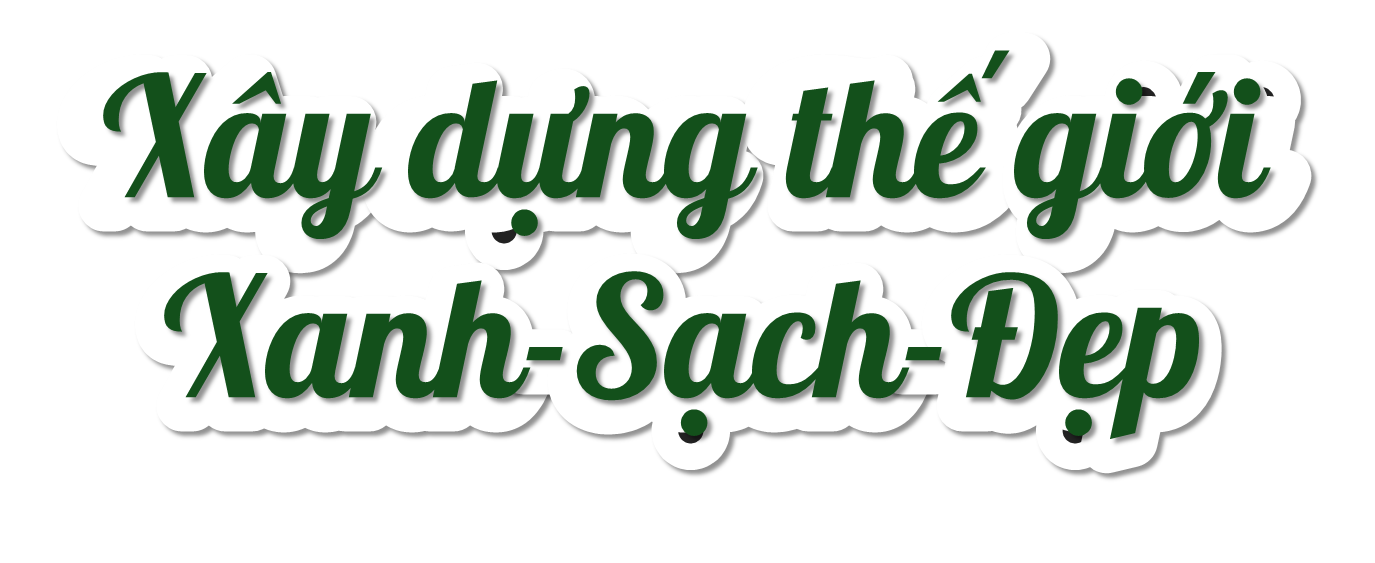 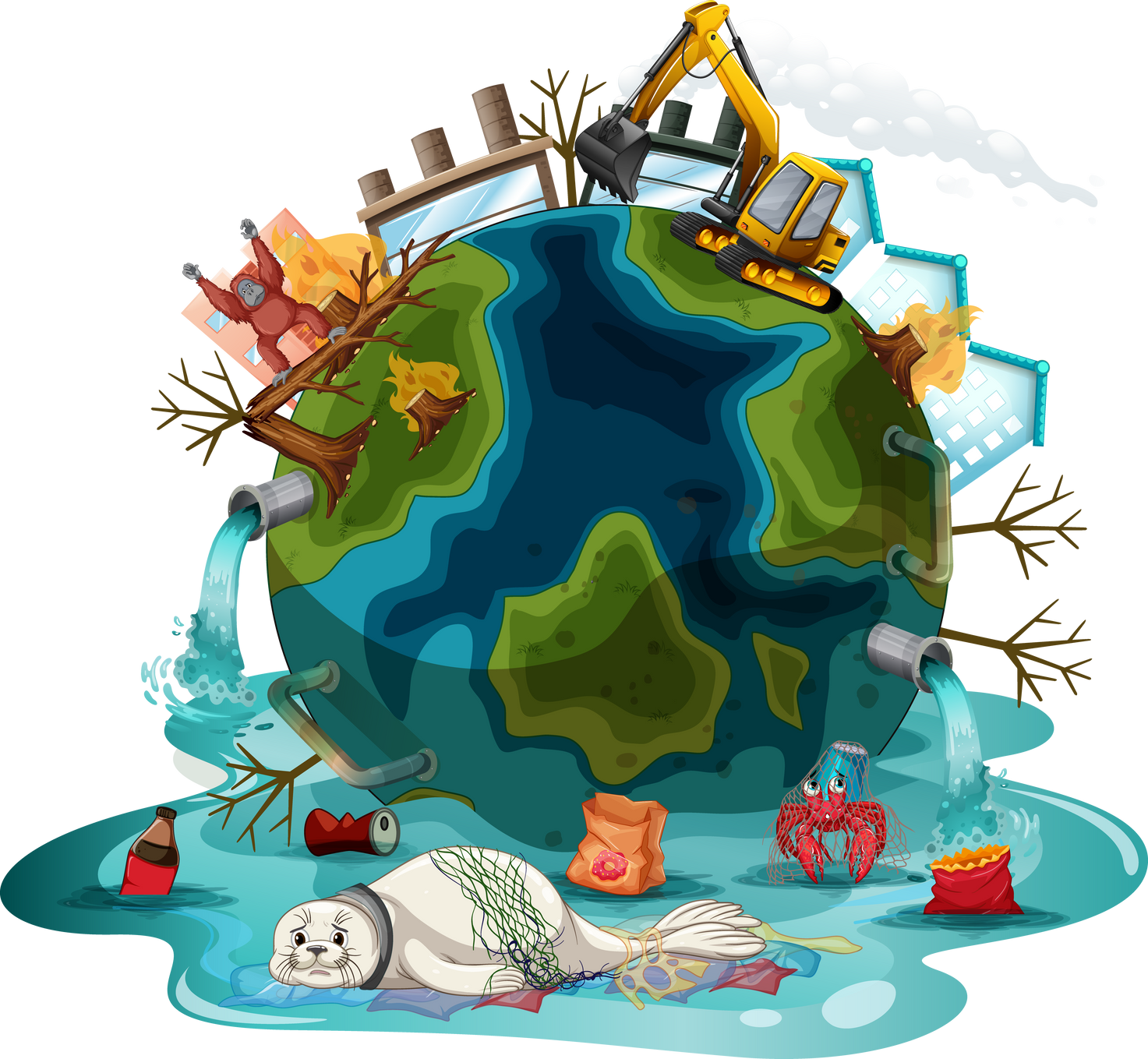 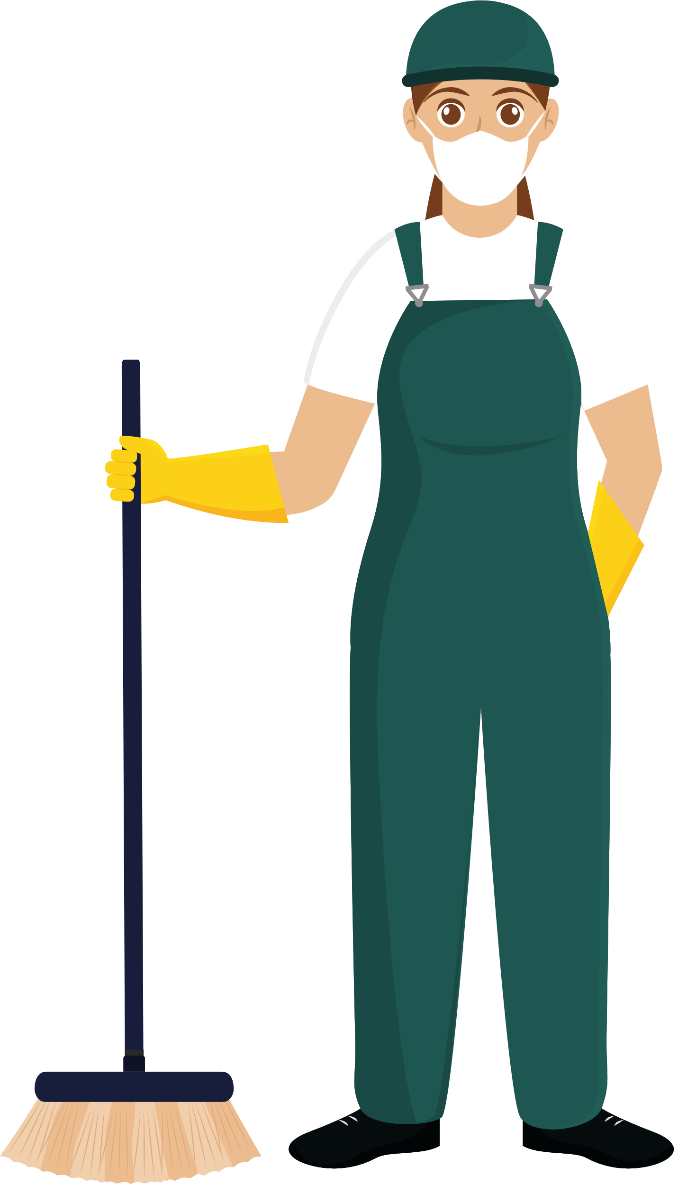 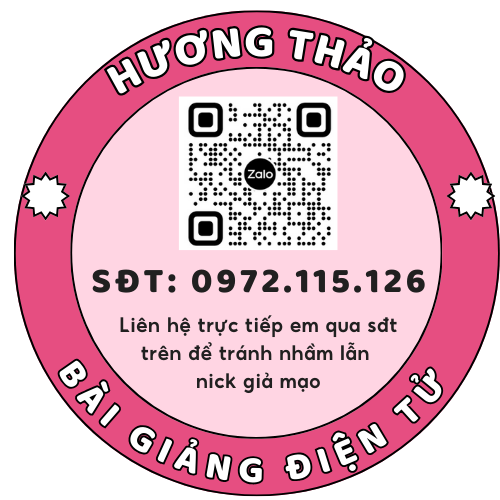 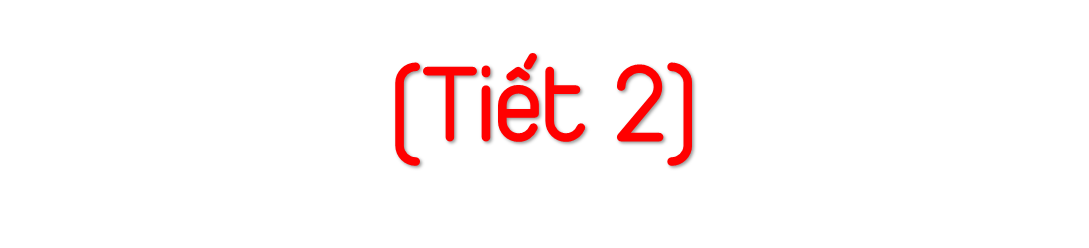 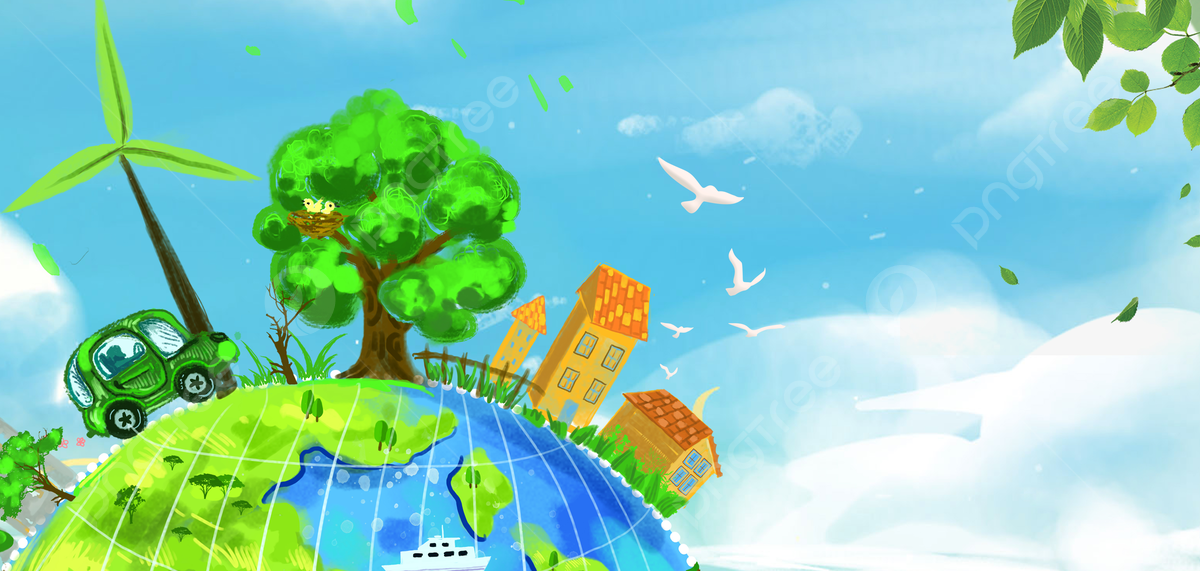 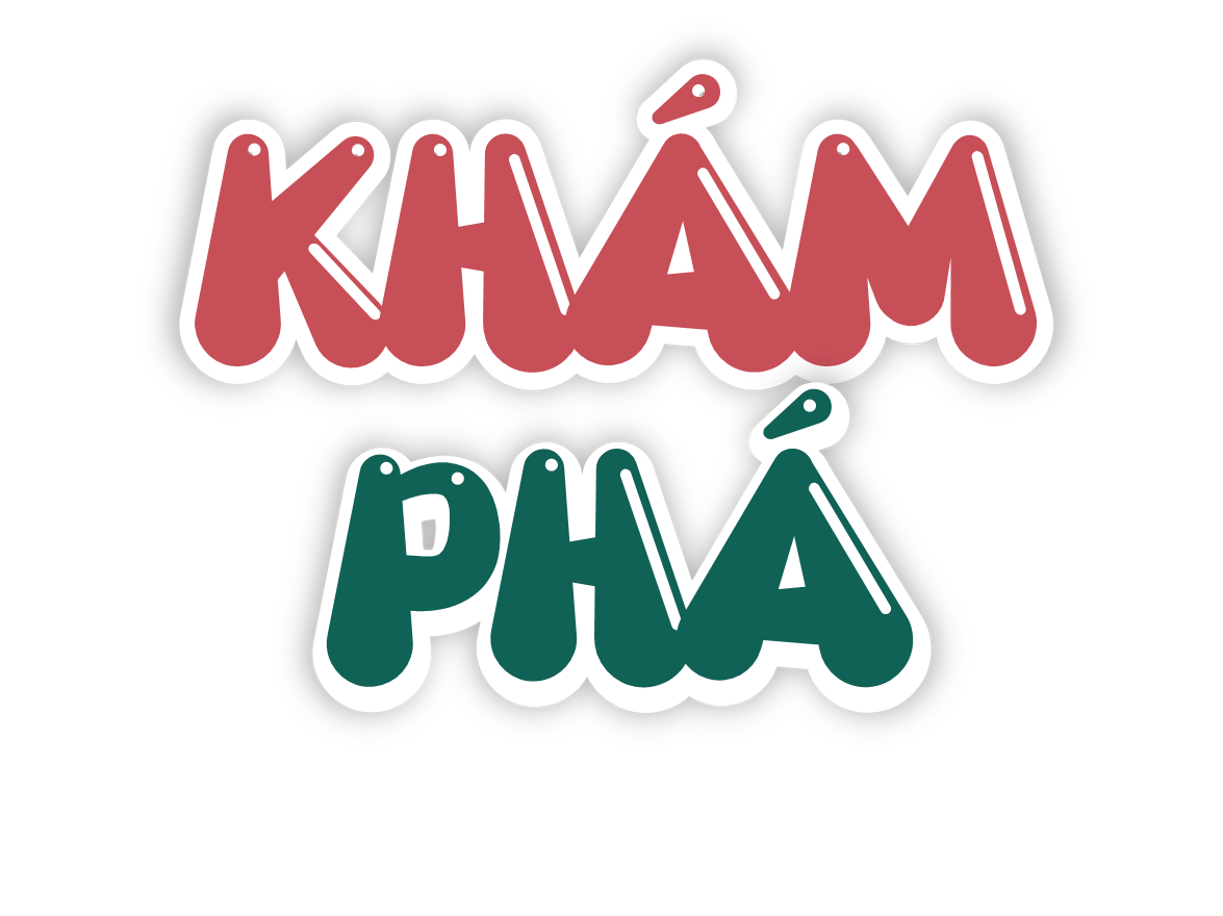 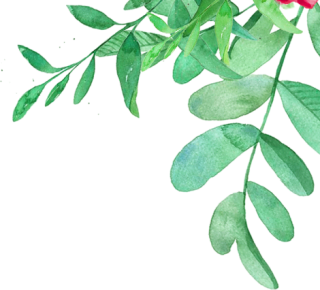 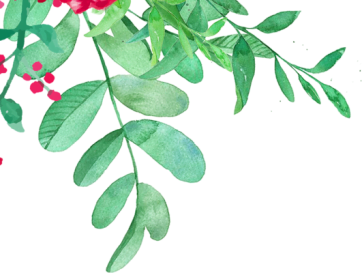 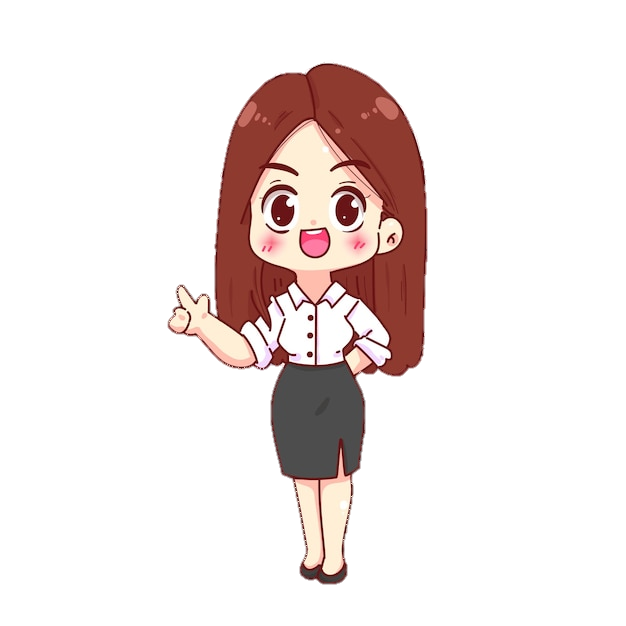 Hoạt động 3: Đề xuất một số biện pháp xây dựng thế giới xanh – sạch – đẹp
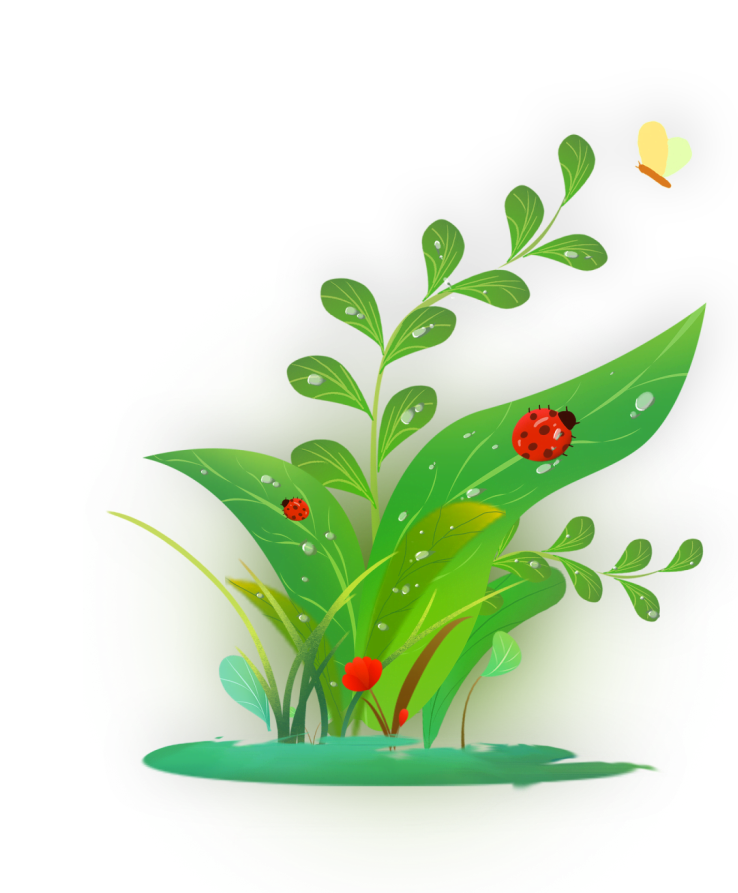 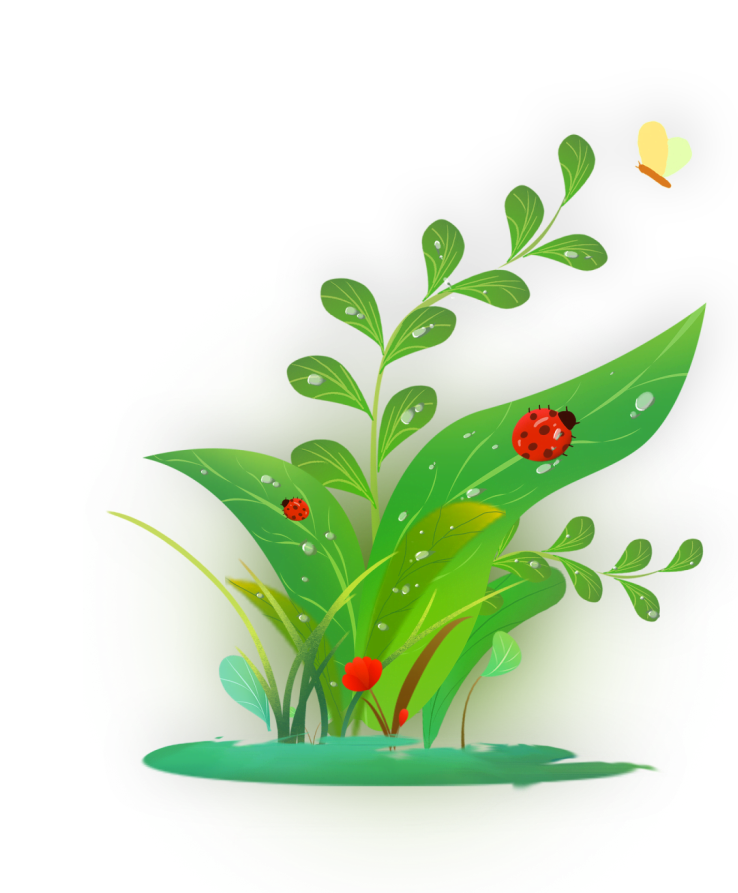 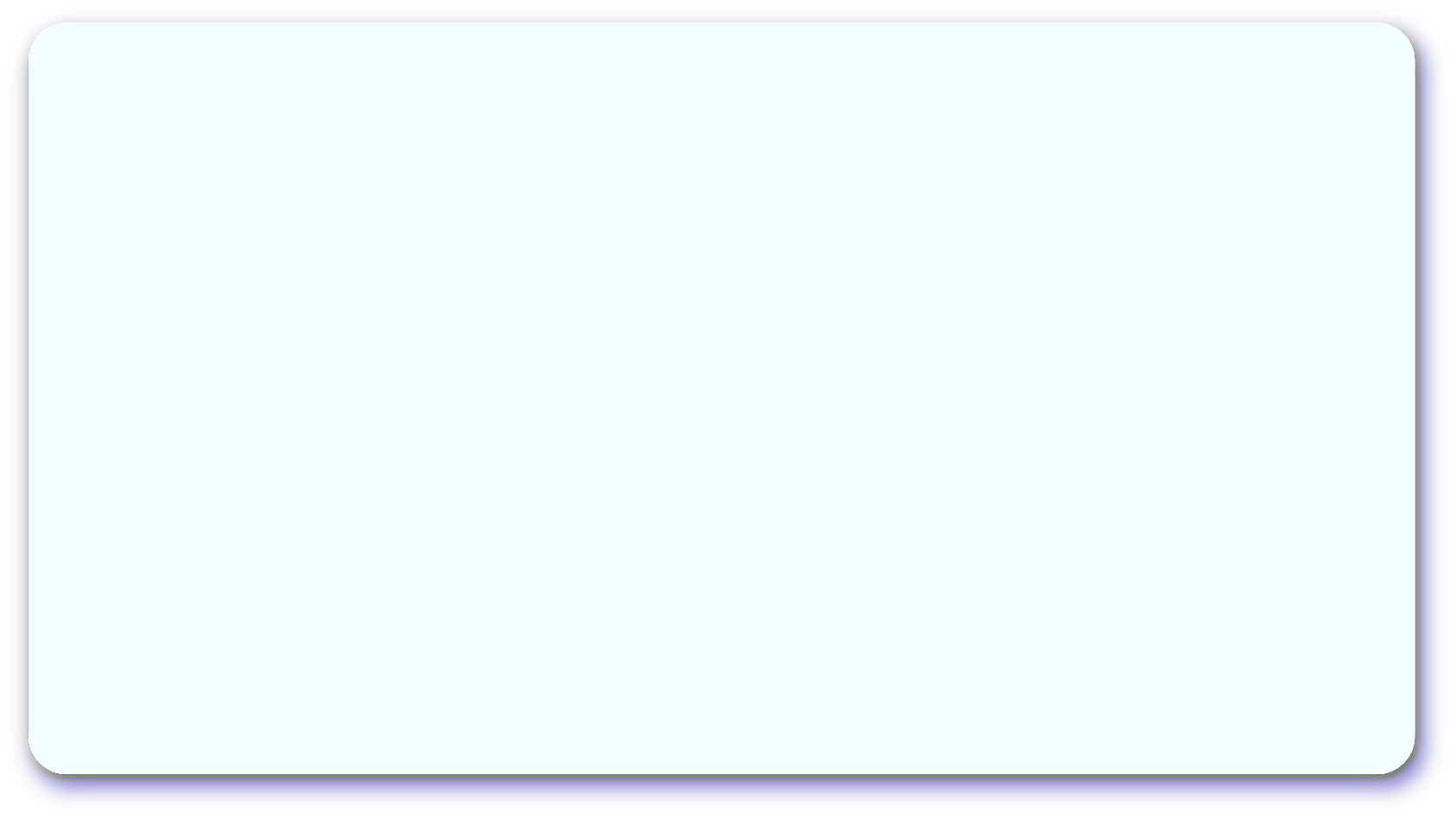 Đọc thông tin và dựa vào hình 8, em hãy nêu một số biện pháp xây dựng thế giới xanh-sạch-đẹp.
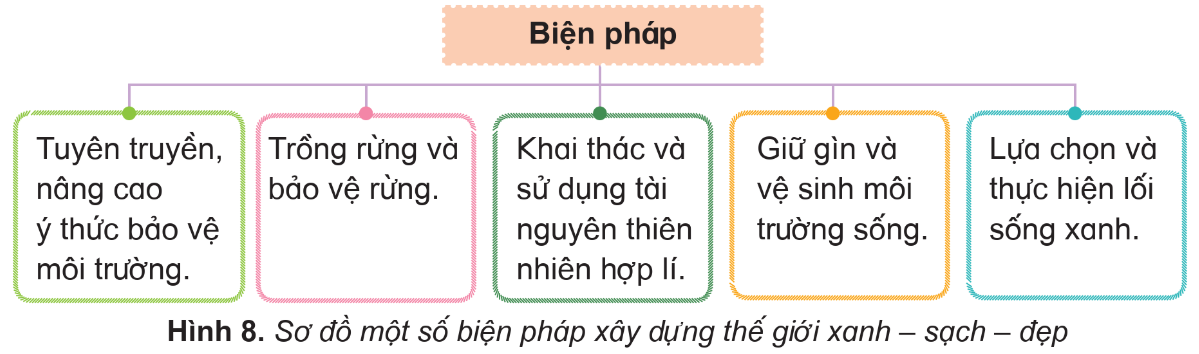 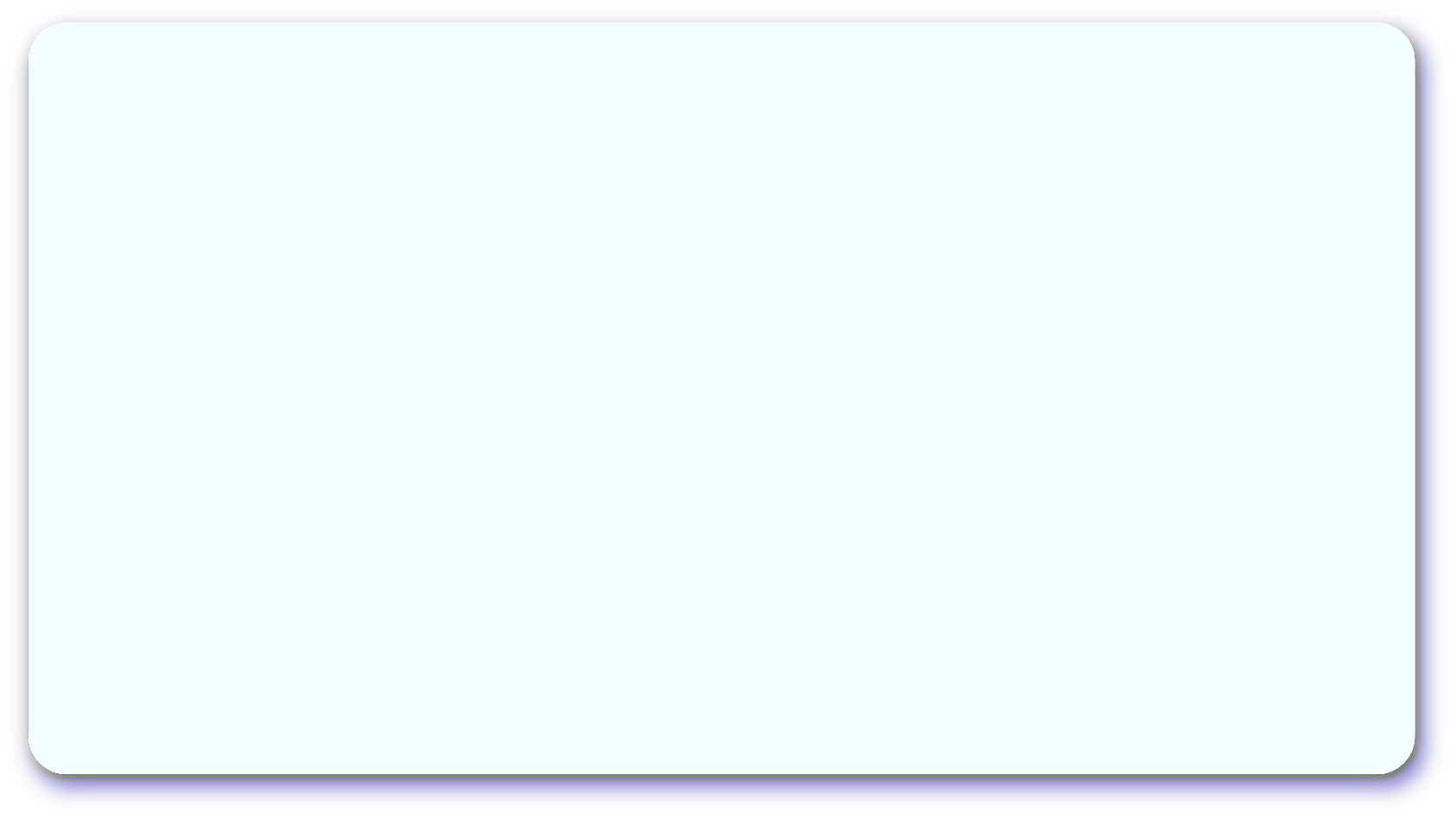 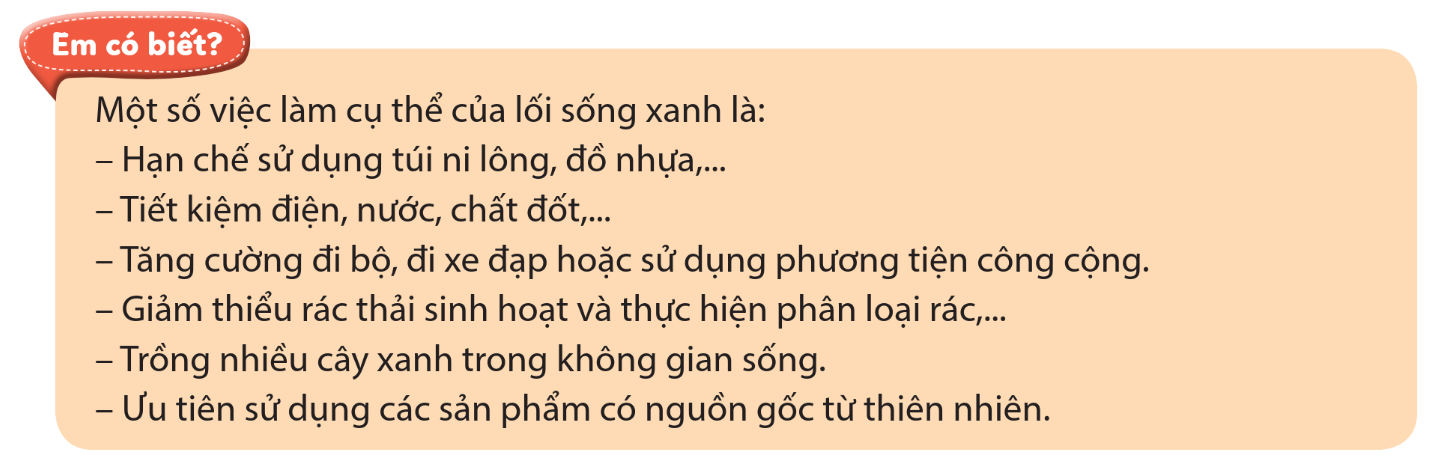 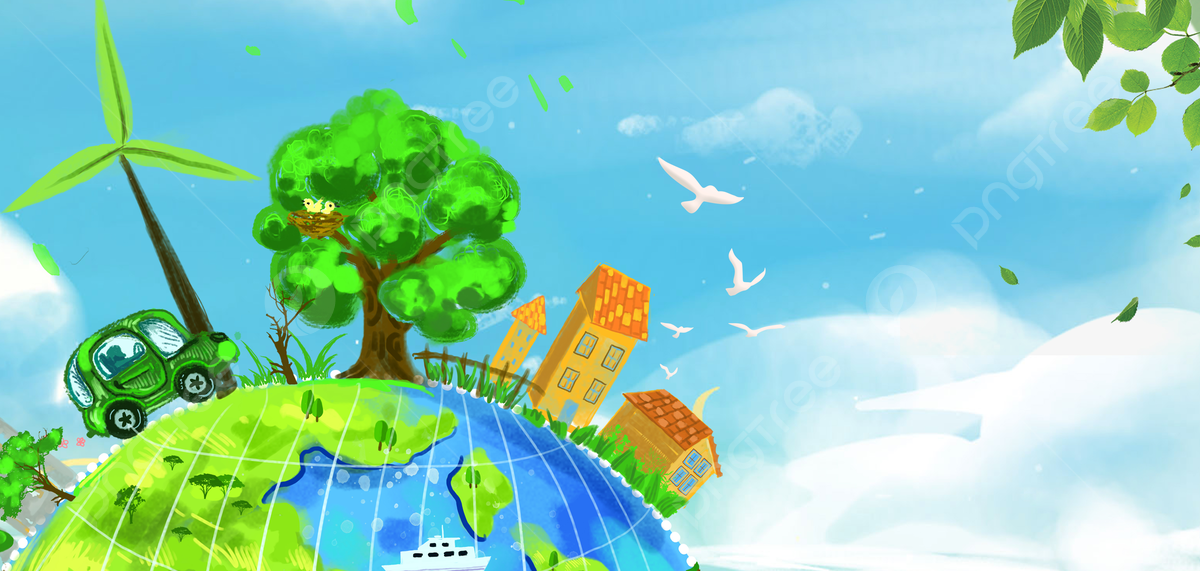 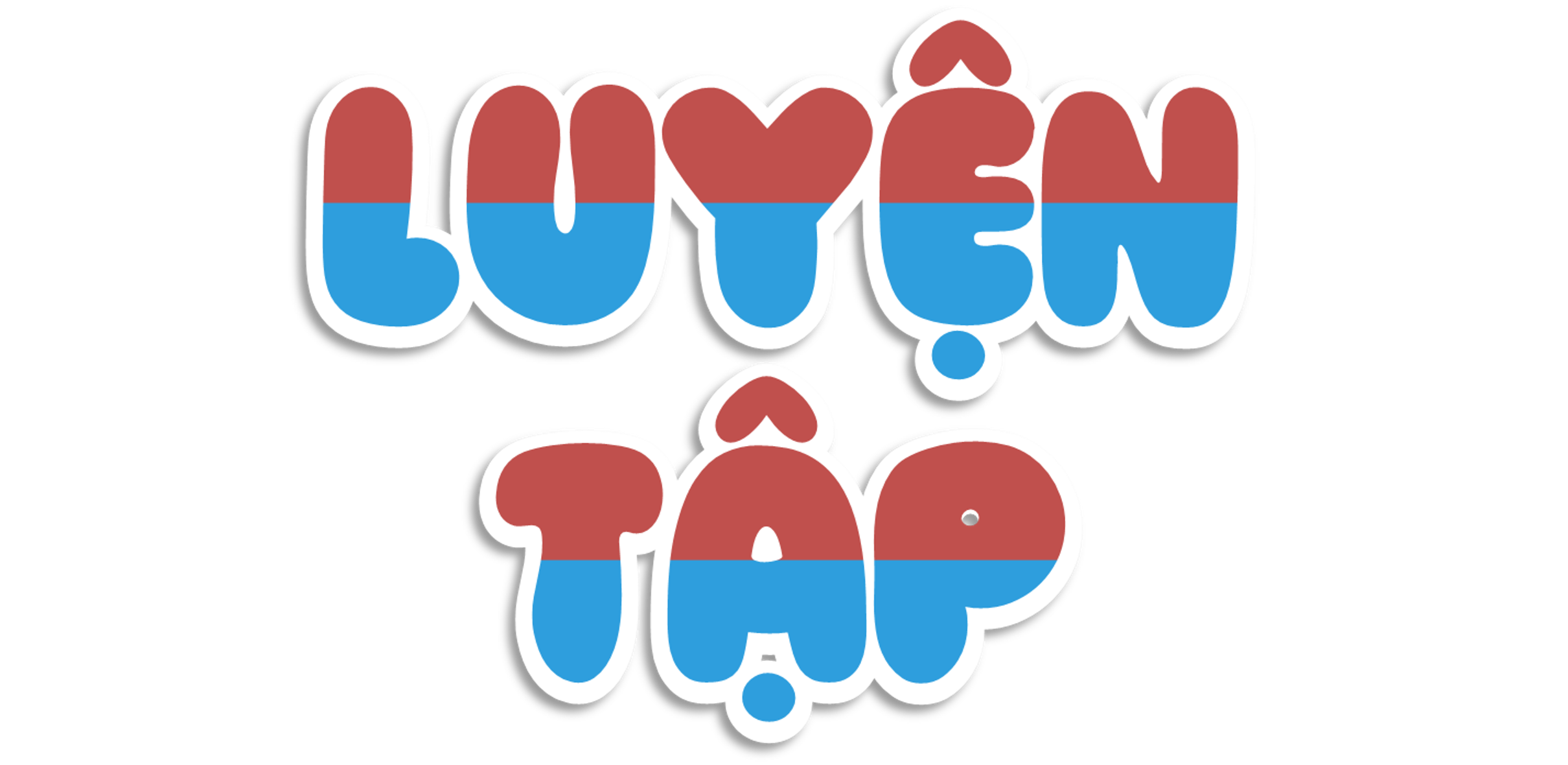 Con người có thể sống tách rời hoàn toàn môi trường tự nhiên không? Vì sao?
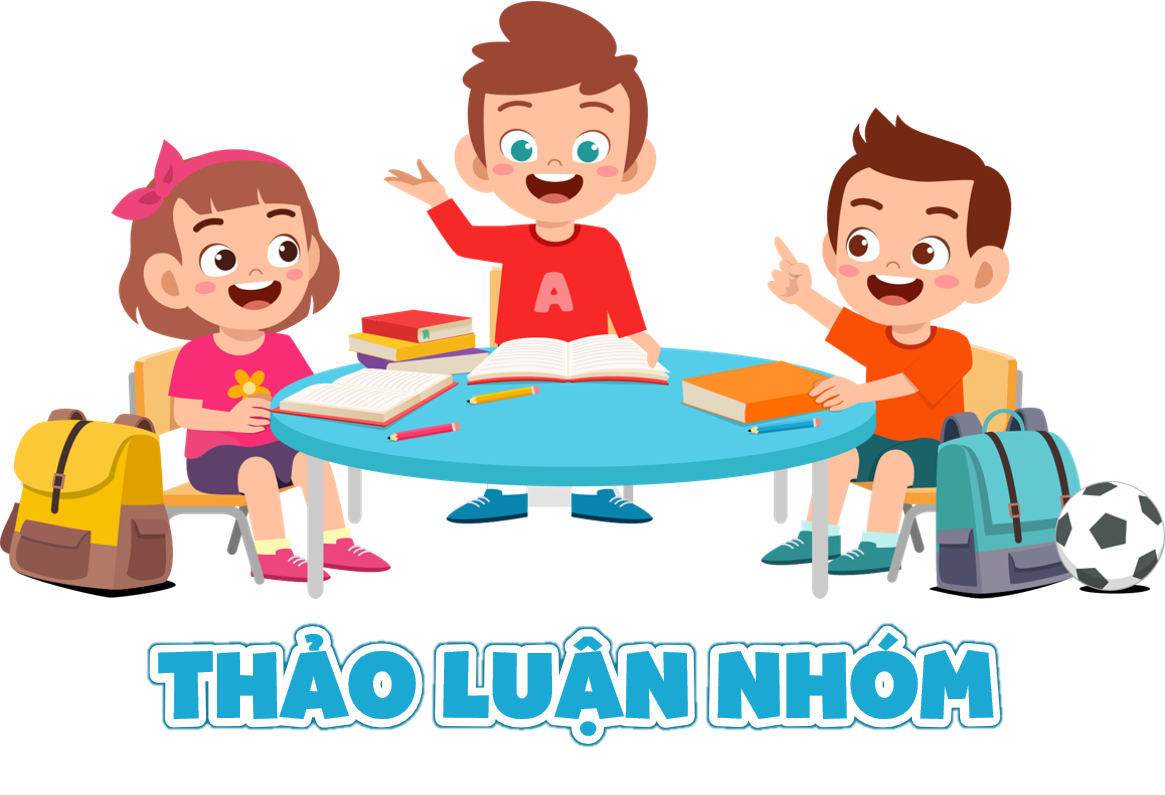 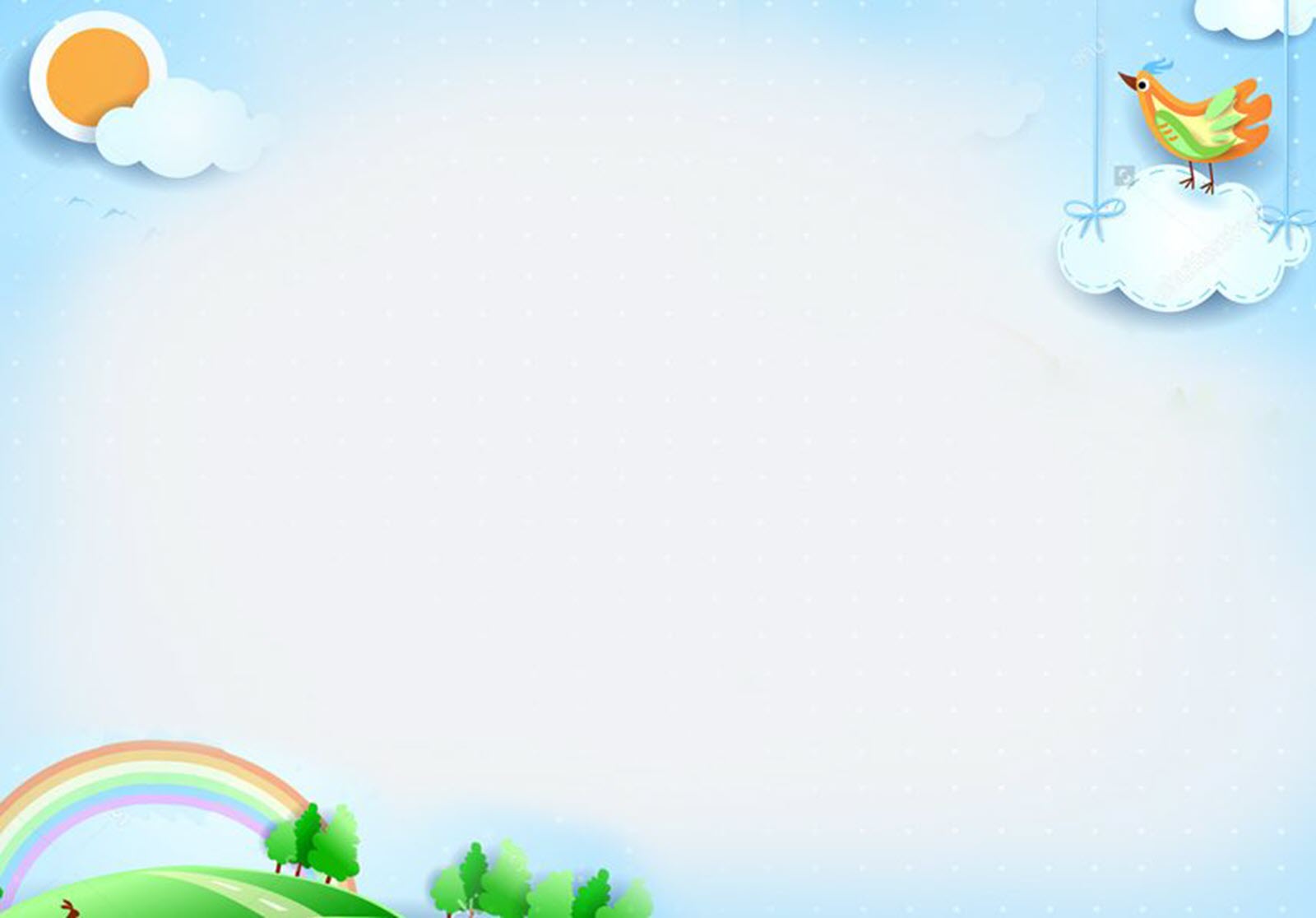 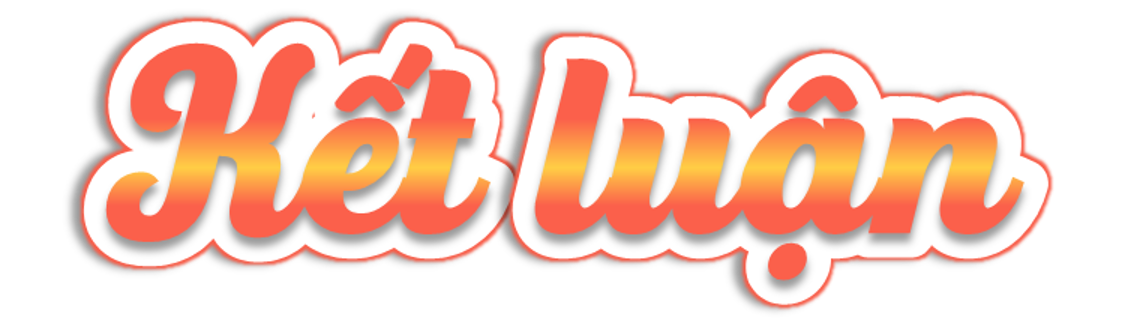 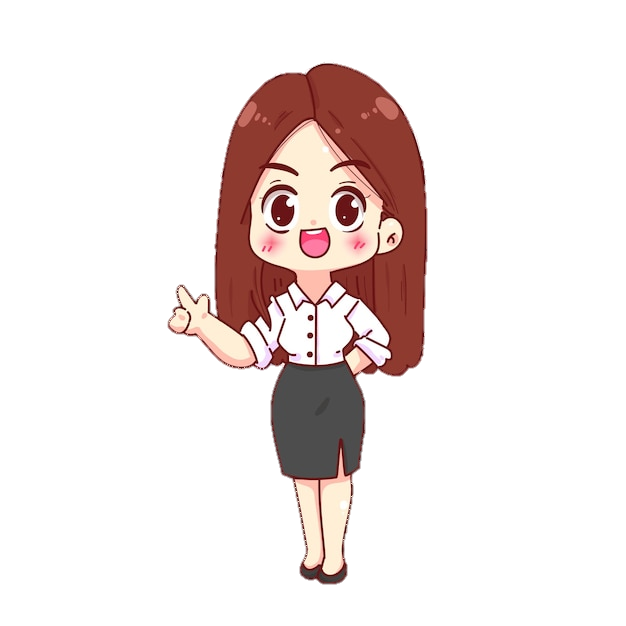 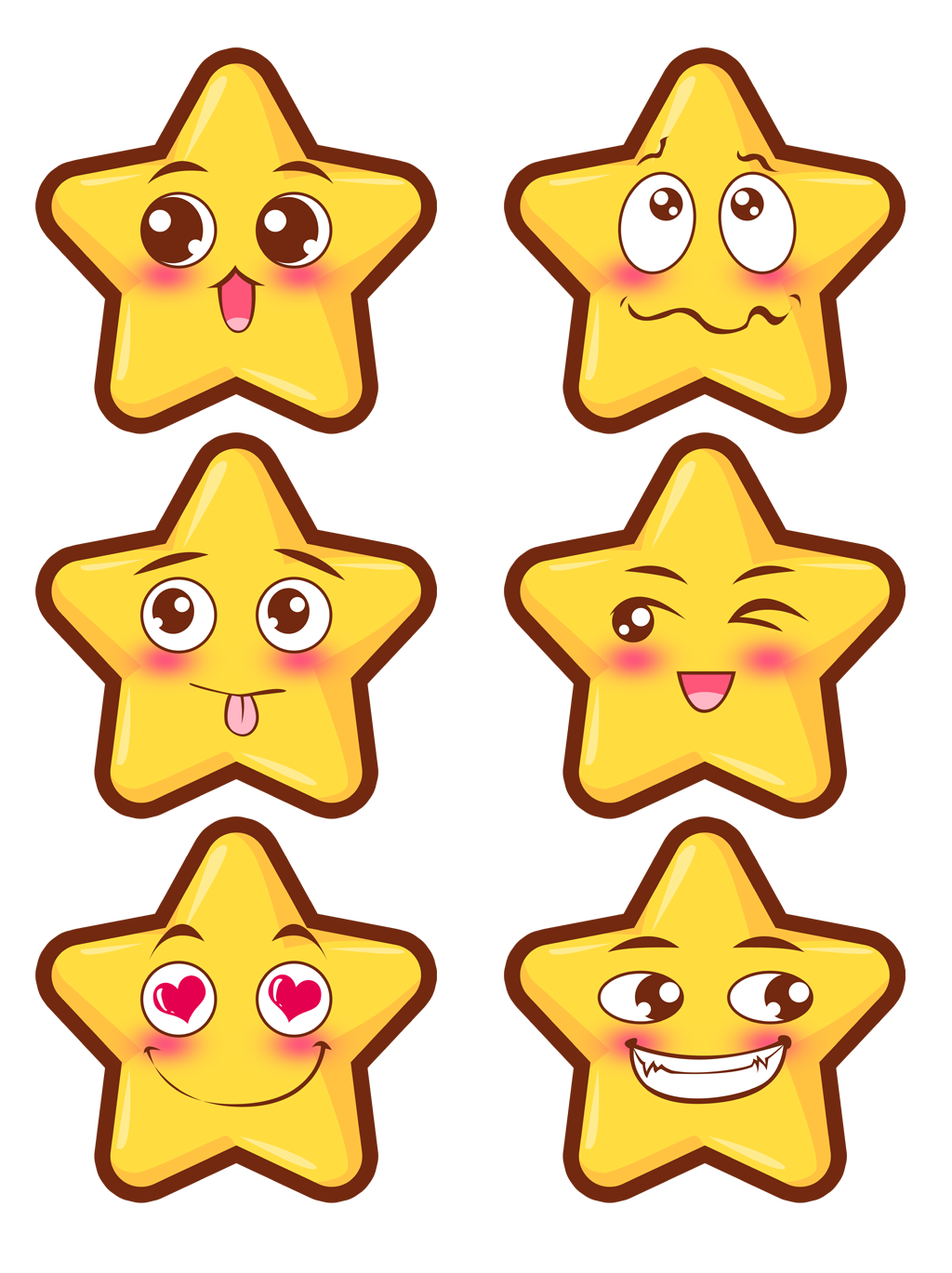 Con người không thể sống tách rời hoàn toàn môi trường tự nhiên. Con người cần môi trường tự nhiên để có thể sống và tồn tại. Môi trường tự nhiên cung cấp cho chúng ta không khí để hít thở, nước để uống, thực phẩm để ăn, và nhiều điều khác nữa.
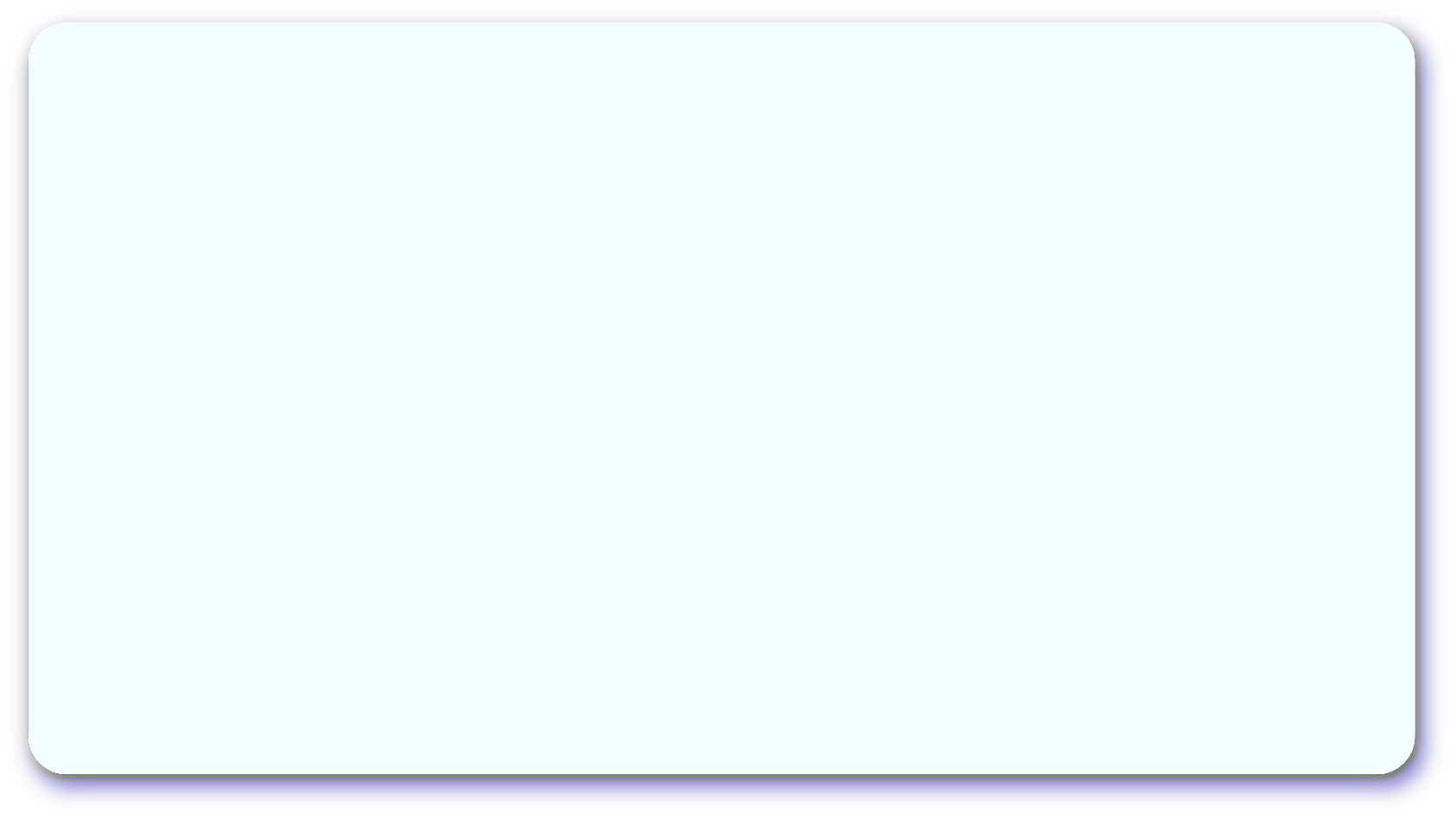 2. Hoàn thành bảng để phân biệt một số vấn đề môi trường theo gợi ý dưới đây vào vở ghi.
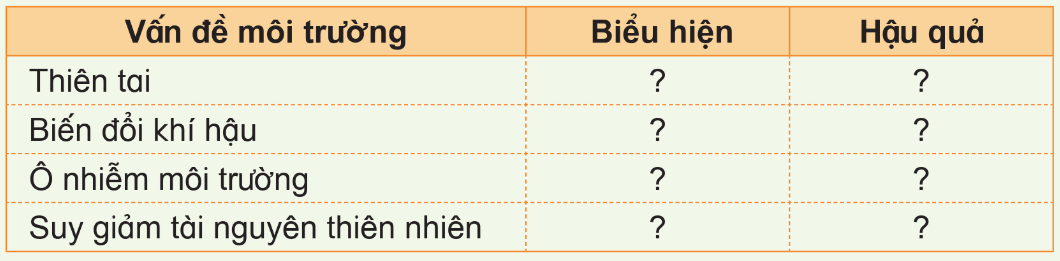 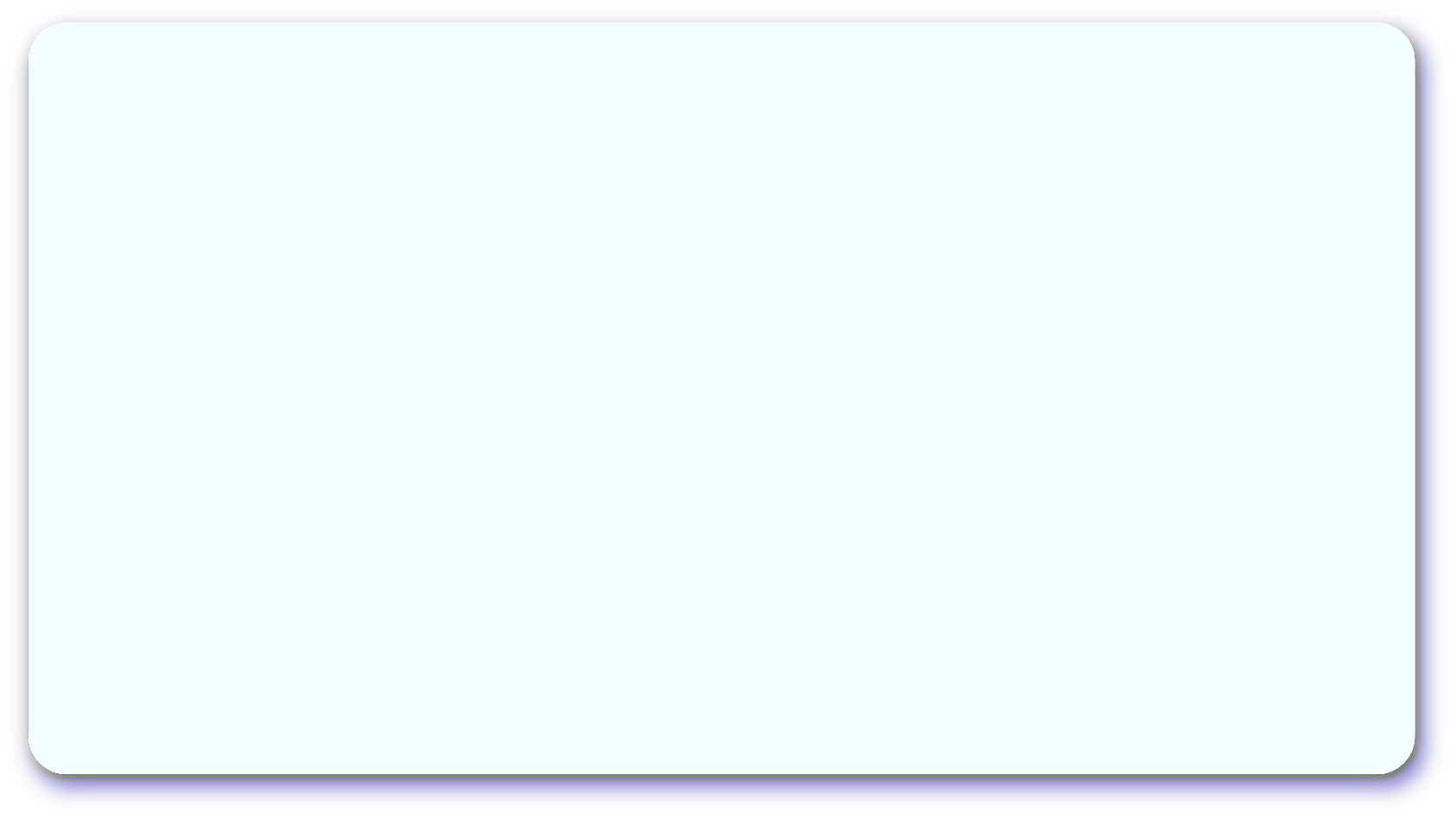 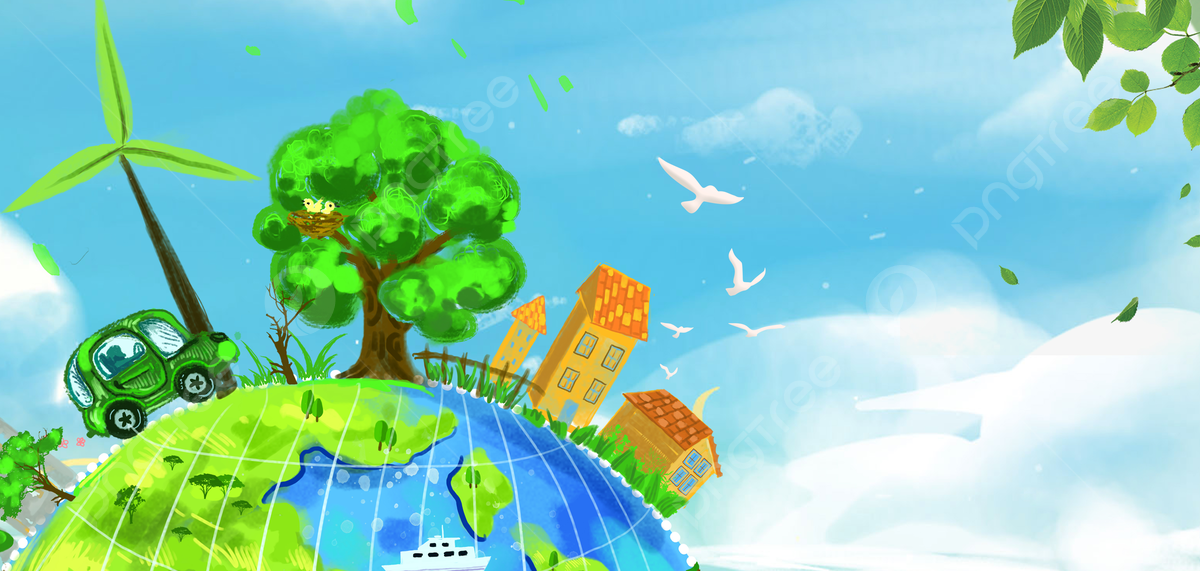 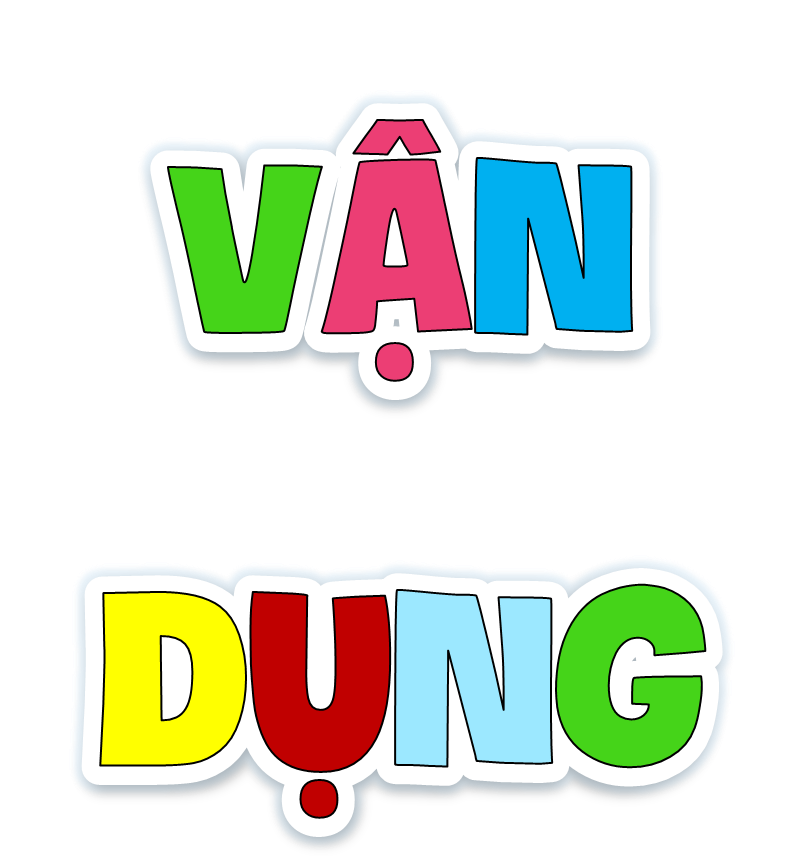 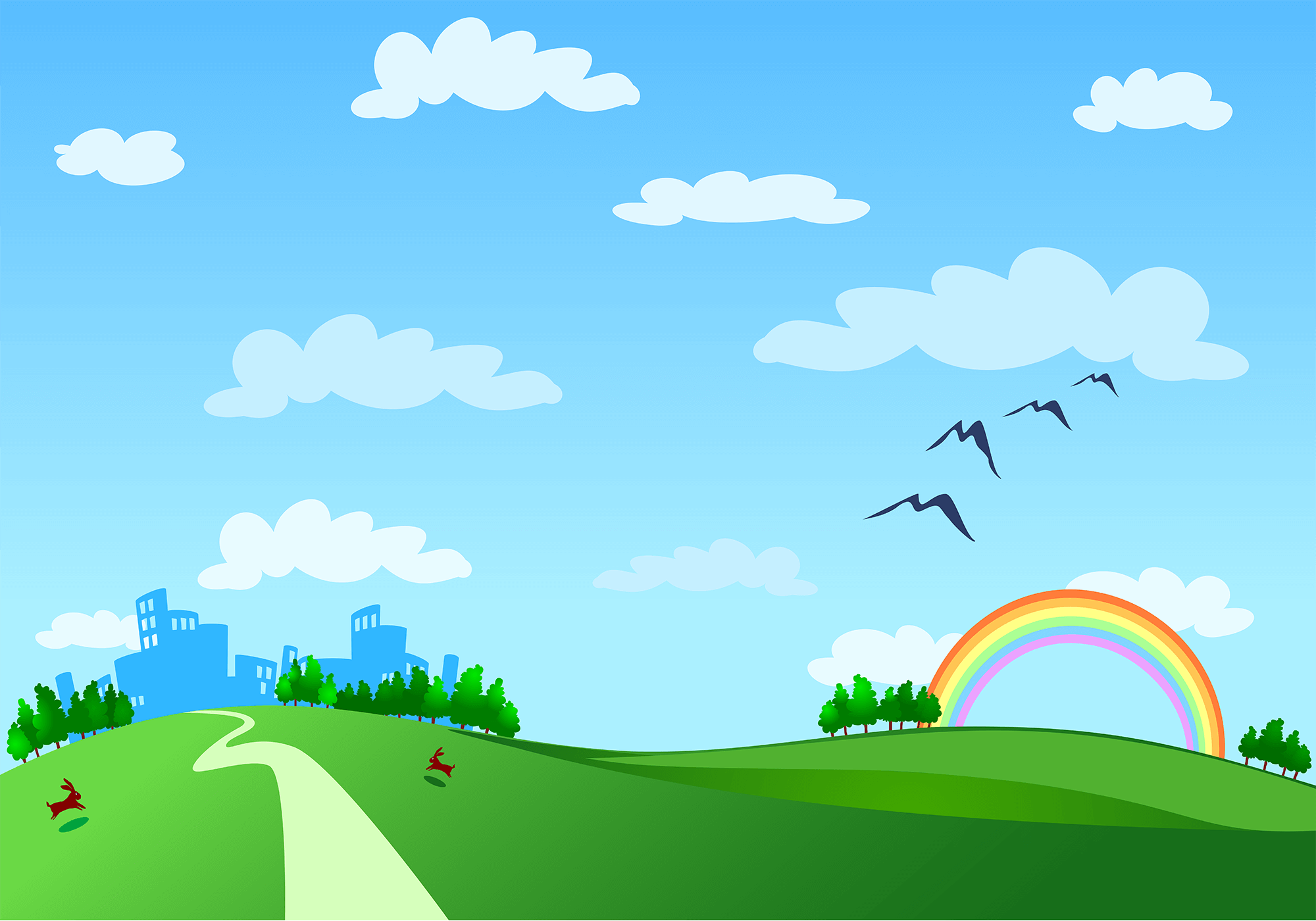 Lựa chọn và thực hiện một trong hai nhiệm vụ dưới đây.
1. Em và những người thân trong gia đình đã và sẽ làm những gì để thực hiện lối sống xanh, góp phần xây dựng thế giới xanh-sạch-đẹp?
2. Vẽ tranh hoặc viết thư cho bạn về chủ đề: Bảo vệ môi trường xanh-sạch-đẹp.
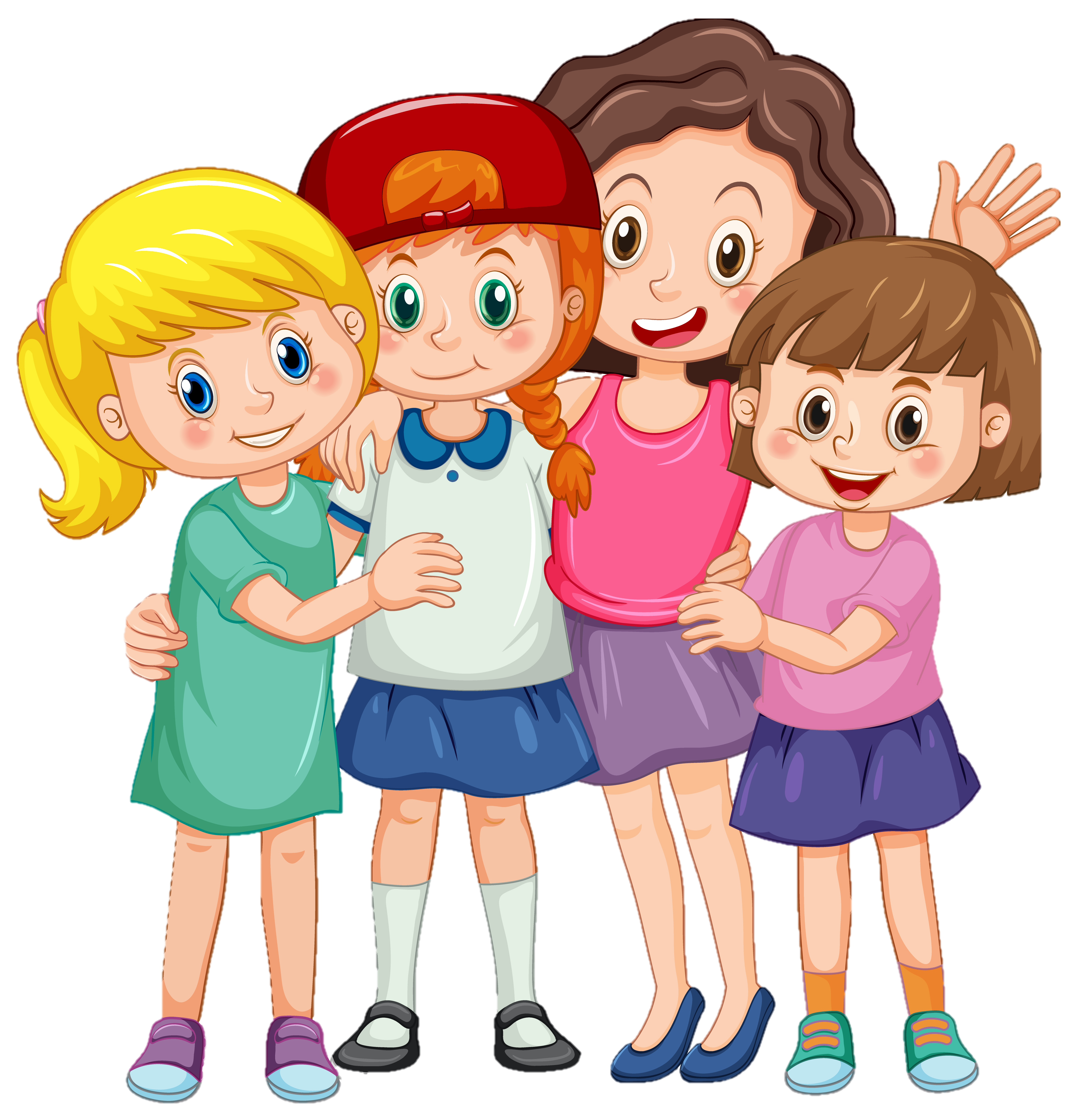 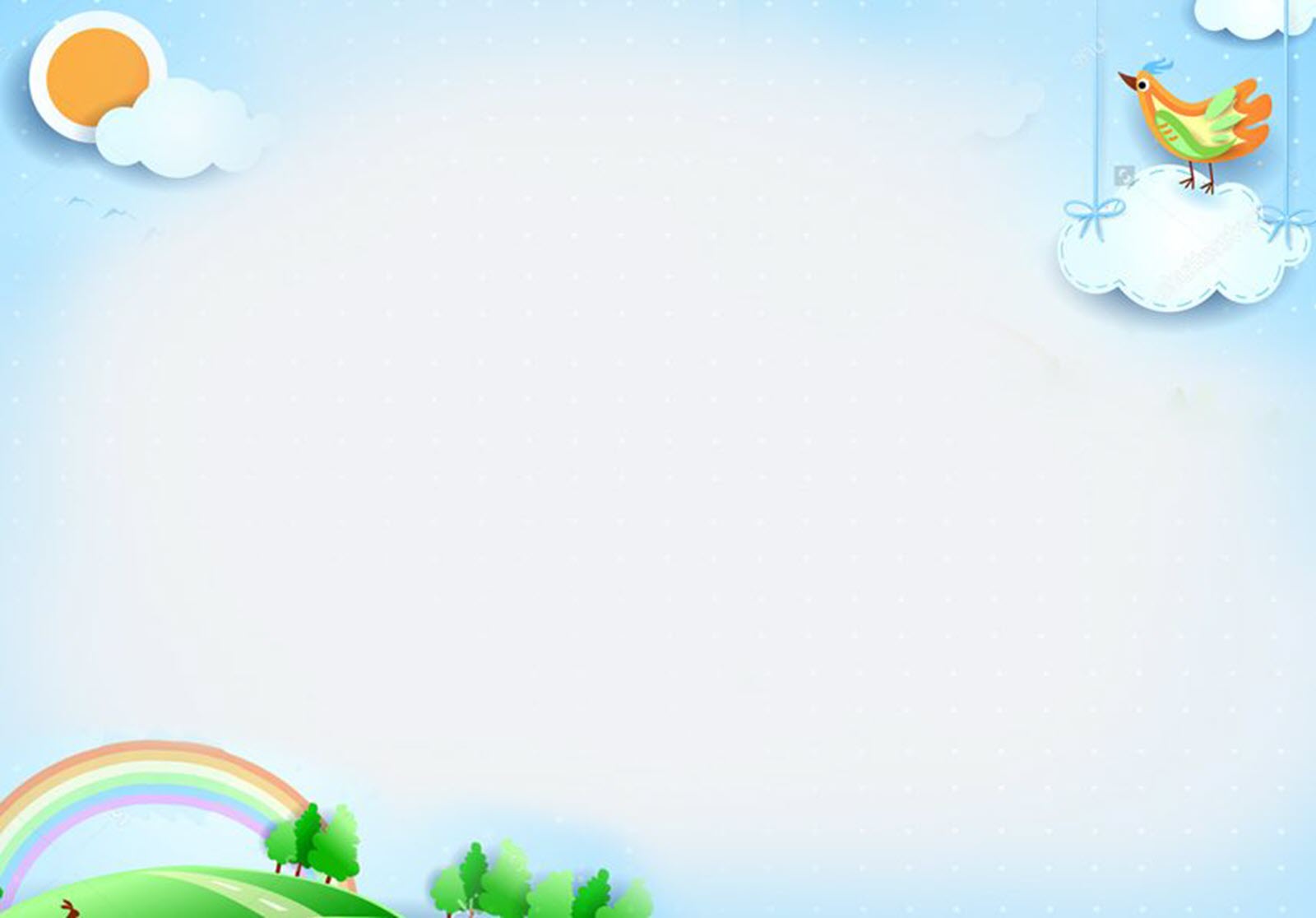 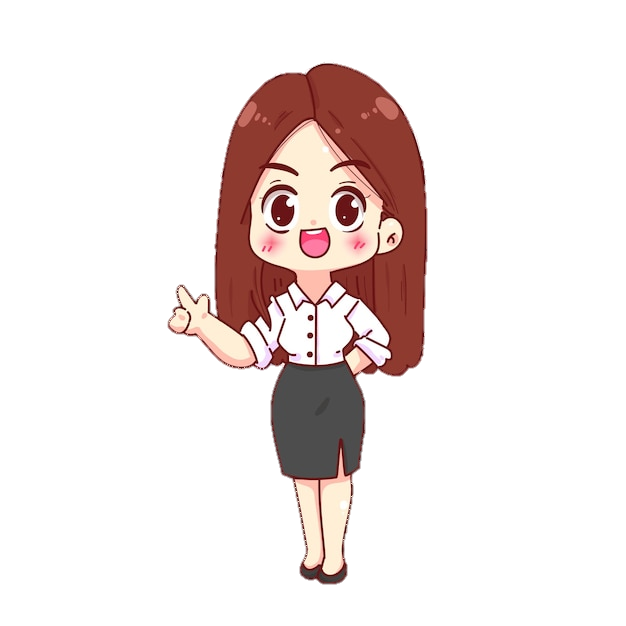 - Em và người thân trong gia đình đã:
+ Thực hiện phân loại rác phù hợp
+ Sử dụng năng lượng mặt trời
+ Giảm sử dụng túi ni lông, thay vào đó là sử dụng túi giấy, túi vải và giỏ đi chợ
+ Em và mọi người trong nhà dự định sẽ tham gia vào các chiến dịch kêu gọi bảo vệ môi trường.
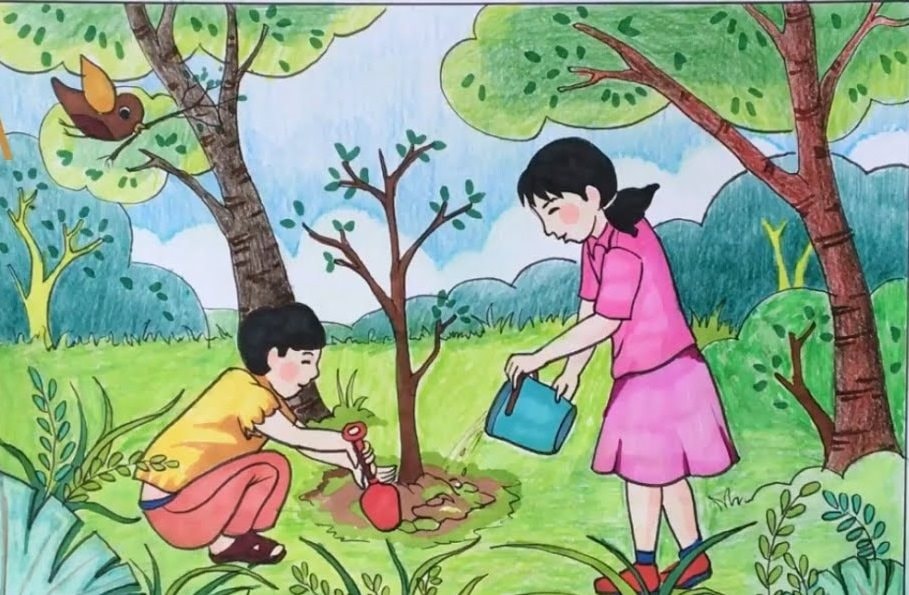 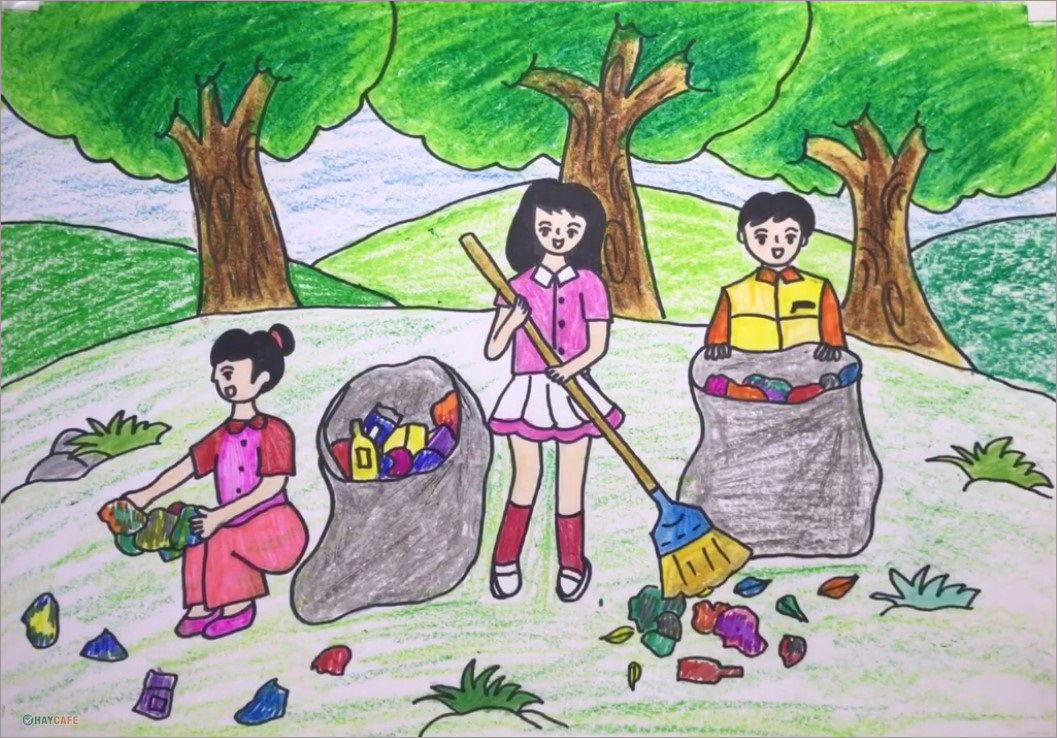 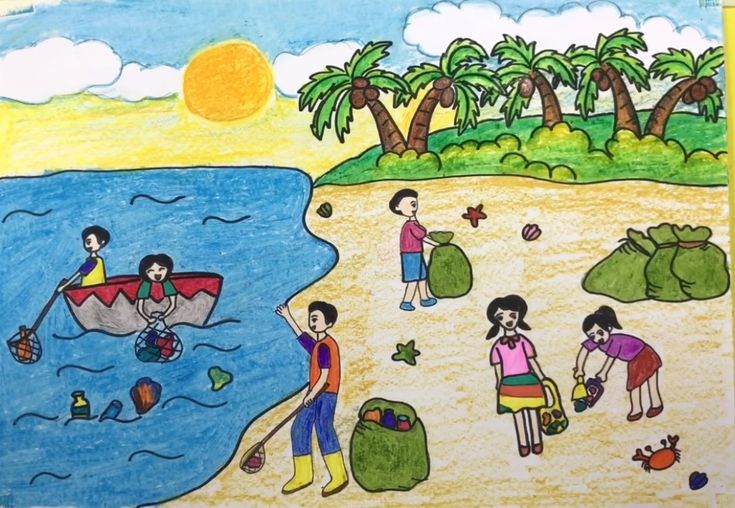 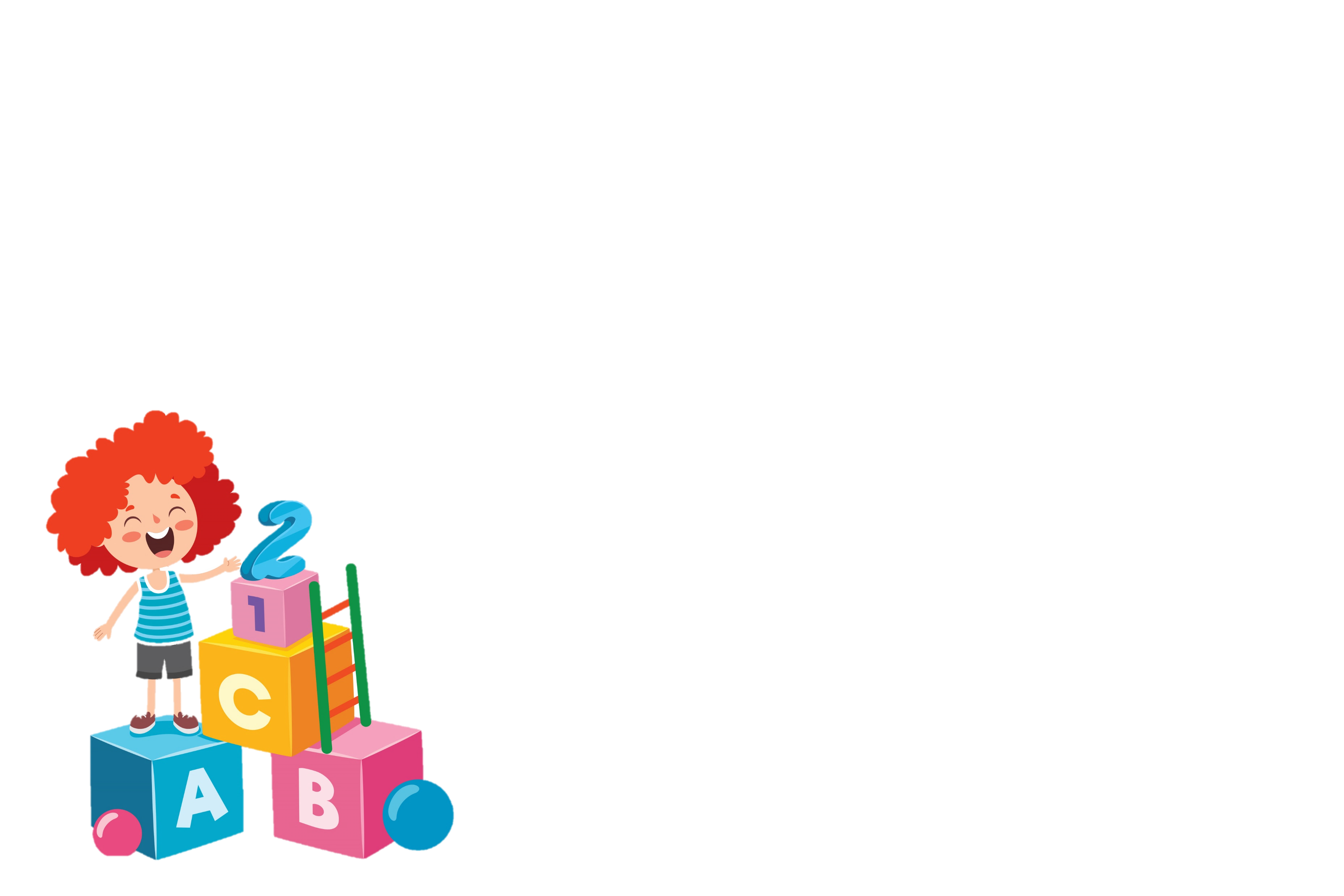 Xem lại
bài học.
Chuẩn bị bài mới
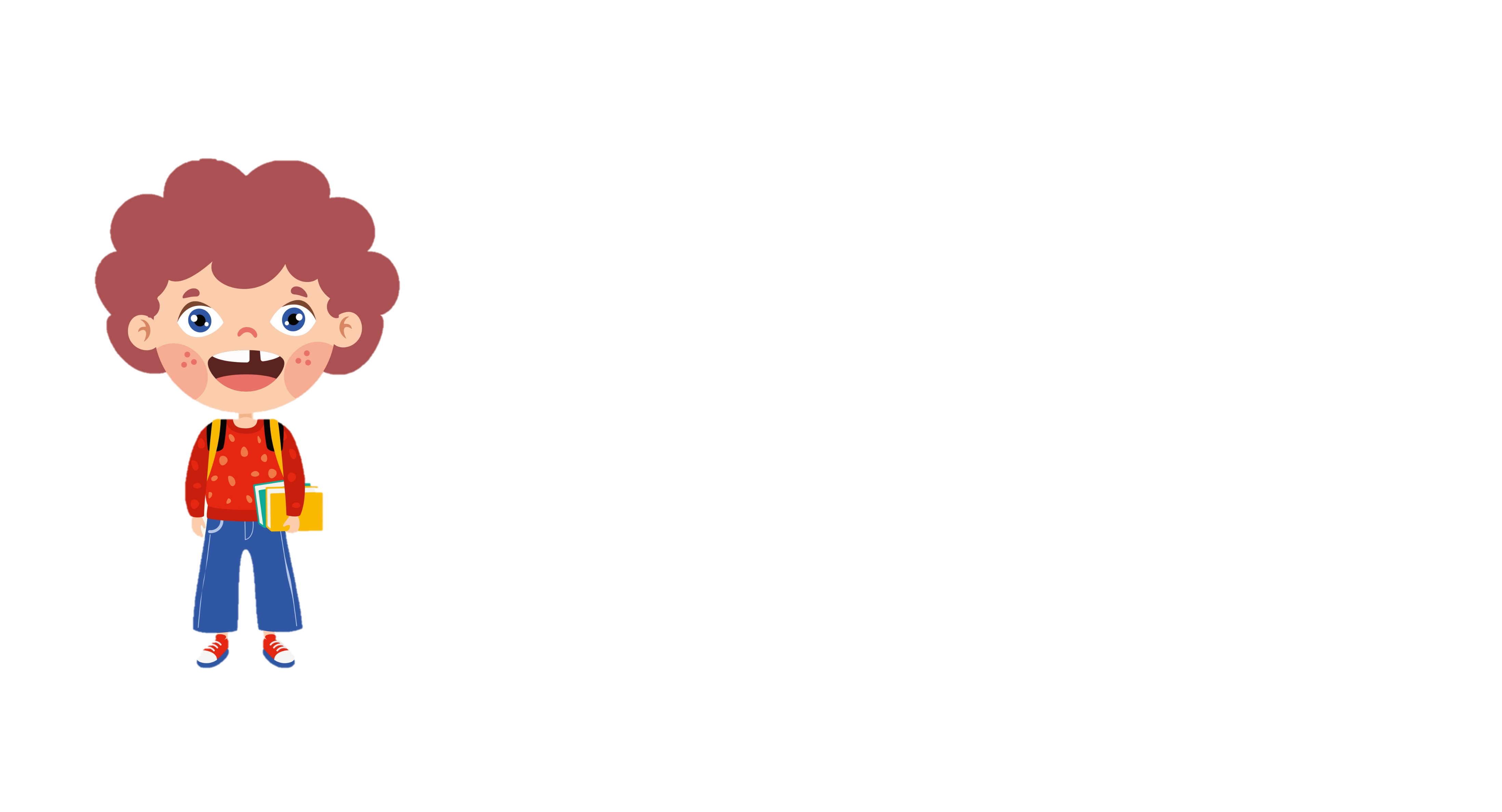 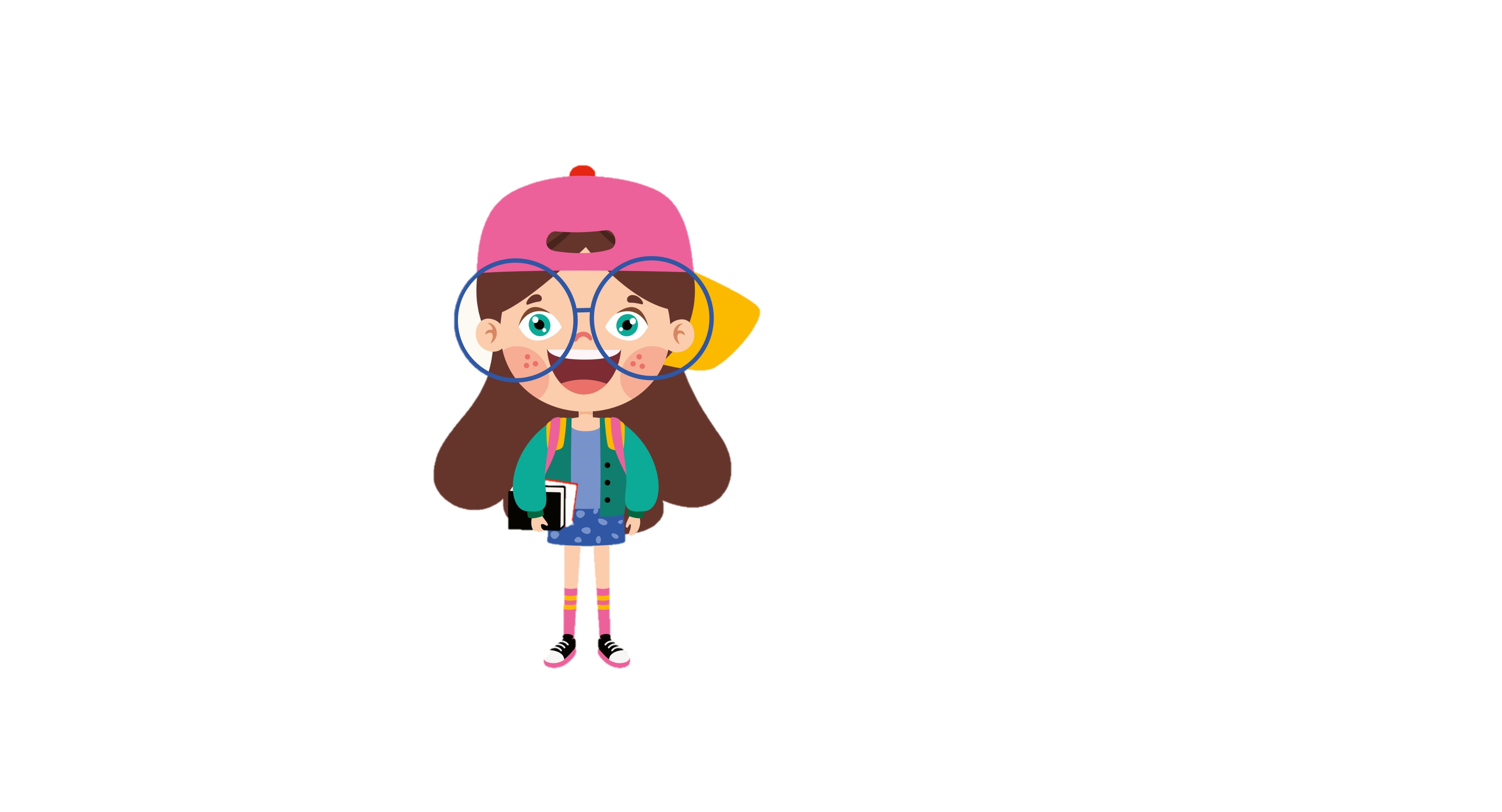 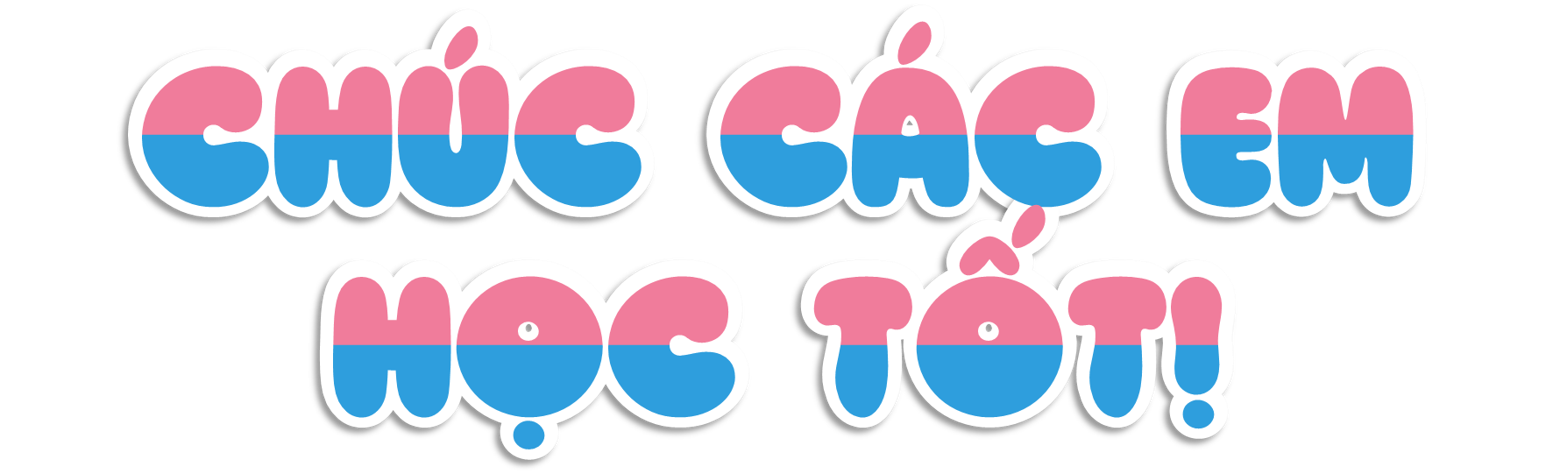